Figure 2.  Transient laminar compartments of the cerebral wall in fetuses aged 18–19 post-ovulatory weeks (A, B,F,G), 22 ...
Cereb Cortex, Volume 12, Issue 5, May 2002, Pages 536–544, https://doi.org/10.1093/cercor/12.5.536
The content of this slide may be subject to copyright: please see the slide notes for details.
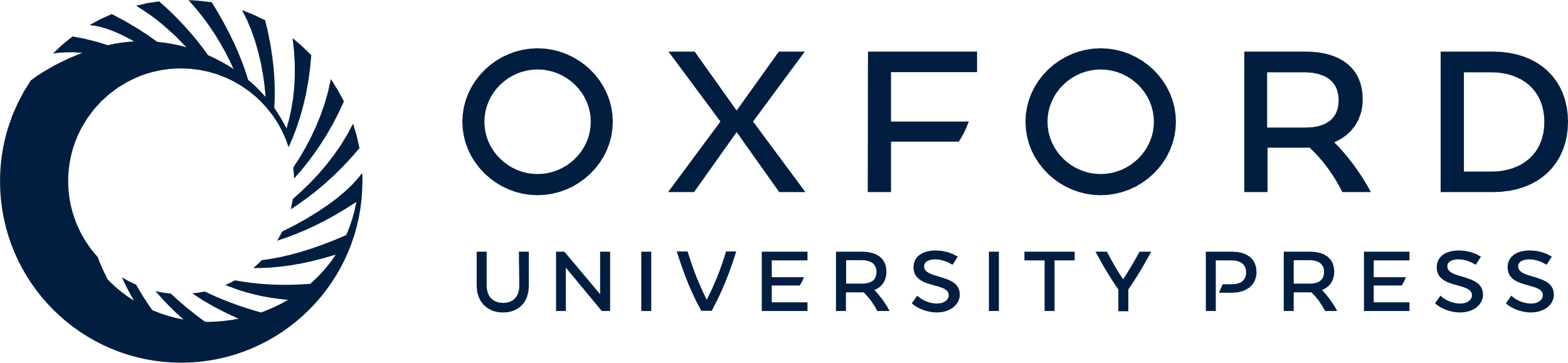 [Speaker Notes: Figure 2.  Transient laminar compartments of the cerebral wall in fetuses aged 18–19 post-ovulatory weeks (A, B,F,G), 22 post-ovulatory weeks (H,J), 23 post-ovulatory weeks (C,D), 26 post-ovulatory weeks (I) and 29 post-ovulatory weeks (E). Low-power views of brains sectioned (A–G,I) coronally and (H,J) parasagitally and stained with (A) cresyl violet, (B,C,E) acetylcholinestrase histochemistry, (F–H) PAS-AB histochemistry or (D,I,J) displayed on T1-weighted MRI sections. Histochemical markers reveal the accumulation of (B,C) growing axons and (F–H) an extensive hydrophilic ECM in the subplate zone which at these ages also displays a low-intensity MRI signal (D,I,J). From 19 to 29 post-ovulatory weeks, acetylcholinesterase-reactive thalamocortical fibres first reside in (B) the deep part of the subplate zone, then accumulate in (C) its upper part just below the cortical plate and finally relocate into (E) the cortical plate. However, at 29 post-ovulatory weeks the subplate zone is at the peak of its development (E) because it contains a massive accumulation of acetylcholinesterase-negative corticocortical fibres. Note that the subplate zone in panel (H) appears very thick because it was sectioned parasagitally, as indicated with a red line on panel (I). For details, see the text. All other abbreviations are given in the legend to Figure 1.


Unless provided in the caption above, the following copyright applies to the content of this slide: © Oxford University Press]